Picture Talk
Using pictures to make claims: what conclusions can you draw from the picture?  What evidence in the picture supports these conclusions?
Sample Picture
Claim: Super Bowl Champion Celebrating
Claims made for the picture WITH background knowledge:

Tom Brady
2015 Super Bowl victory
Claims NOT supported by the picture
Football is a dangerous sport.

Sports are too competitive.

The Green Bay Packers should have went to the Super Bowl.
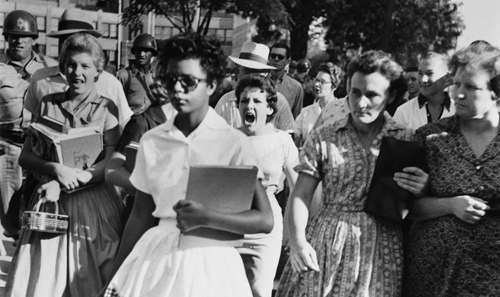 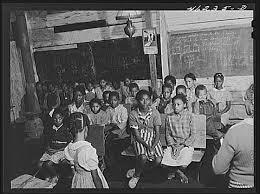 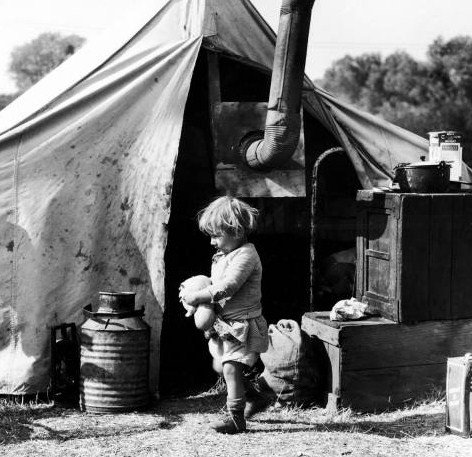 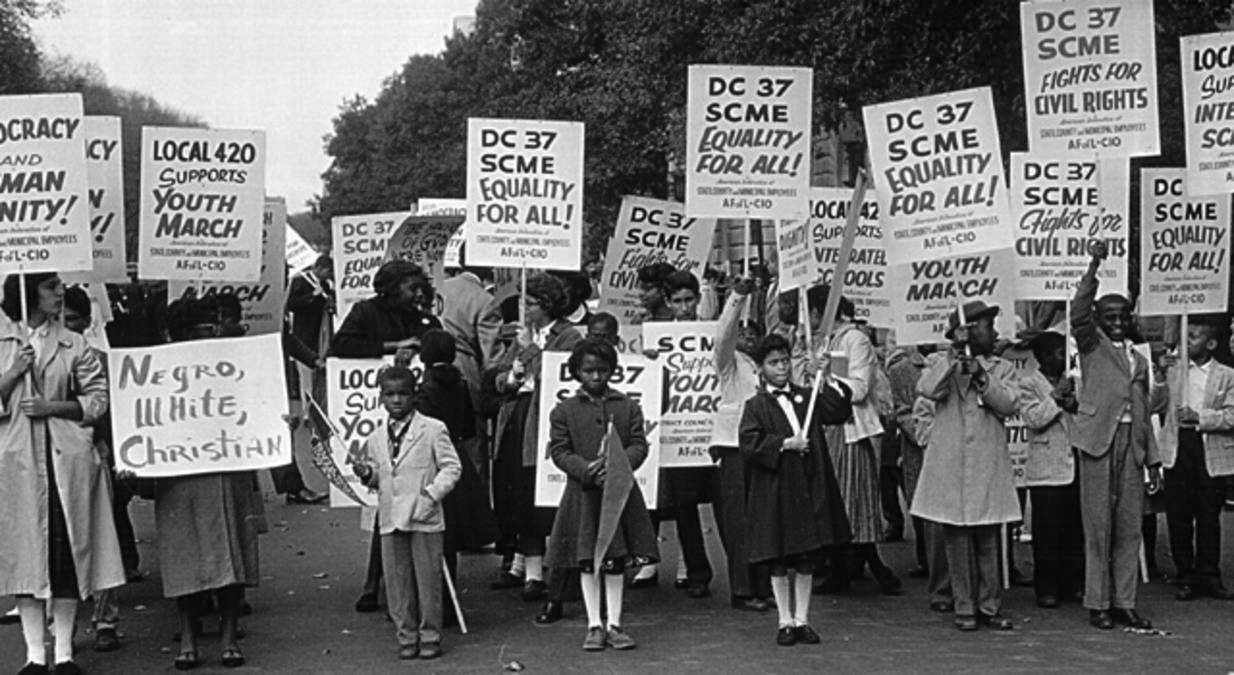 What is the point of this?
Helps us to make claims and back them up with evidence
Helps to prepare you for making inferences when READING 
Take a closer look at the time periods we have been talking about 
1930s (I Know Why the Caged Bird Sings)
1950s-60s (MLK Jr.)